SETI Net  System Frequency Standard
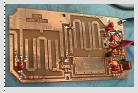 Down East 
Weak Signal Source
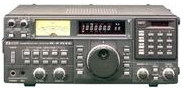 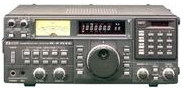 18 MHz Osc.
1.4 GHz
Filter
R7000 Receiver
R7000 Receivers
Windfreak Synthesizer
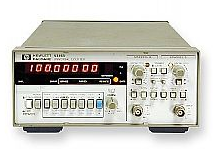 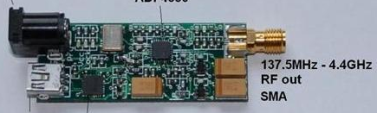 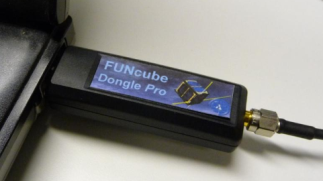 10 MHz
10 MHz
GPS Frequency Standard Controller
Synergy Systems GPS Receiver
FUNcube Dongle
Receiver
GPS Ant.
HP 5316B
Counter
1 pps
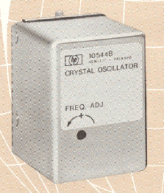 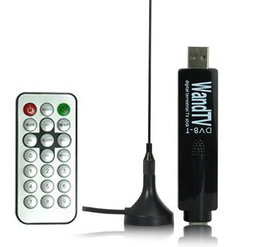 Control
HP 10544C
Oscillator
Frequency Standard.pptx  2012-04-28
DVB-T Stick Tuner